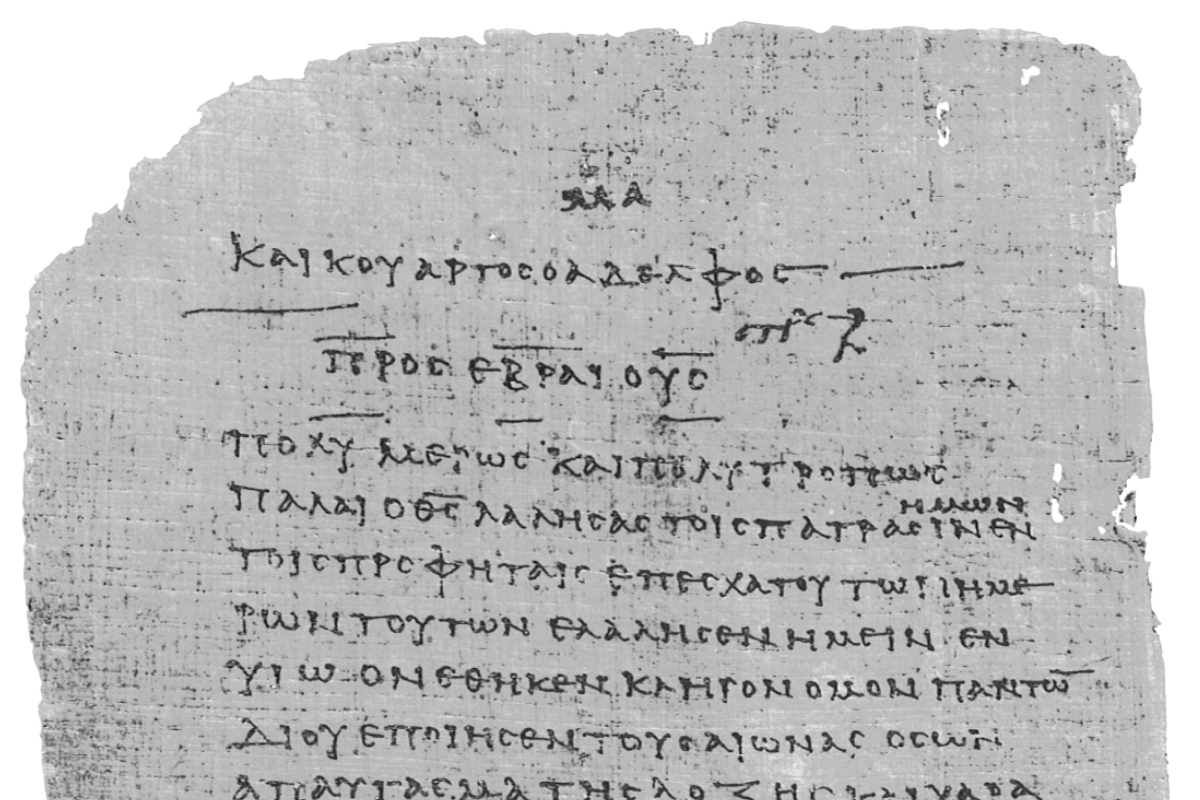 Pharisee Paul’s ἀπολογία to the Hebrews
						        Ἑβραῖος
Session-5
Hebrews 2:10 thru 3:3

       Paul cites:
         Psalms 8, 22 
         and Isaiah 8
Dr. Dave Newton 
          © 2025
      Figure It Out 
      Calvary Chapel 
      Santa Barbara
Pharisee Paul’s ἀπολογία to the Hebrews
					                 Ἑβραῖος  “hay-brai-os”
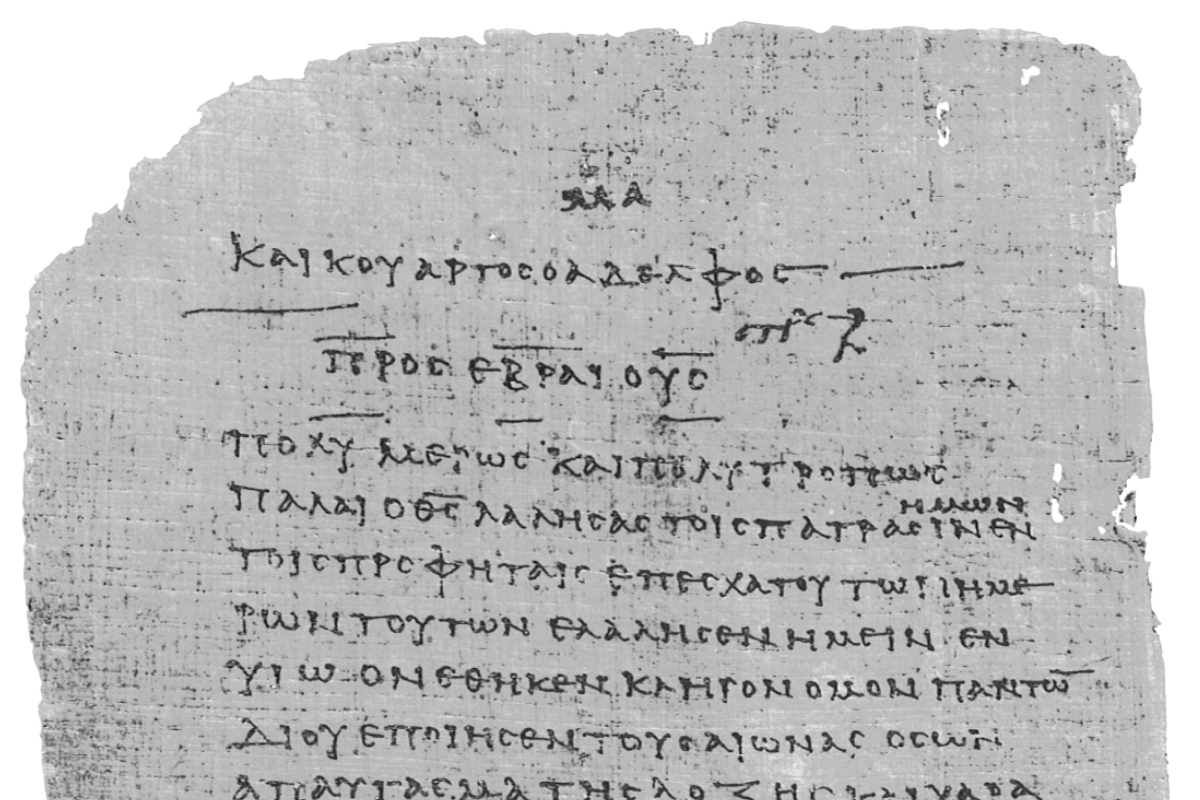 Last Week / Session-4

Paul’s timeline: Prophets to Jesus to Apostles 
		    confirmed by God with signs-wonders-power-distribution 
     Paul’s life-analogy of running the race to receive the prize!


		Notes and                              Video at  NewtonFIO.com
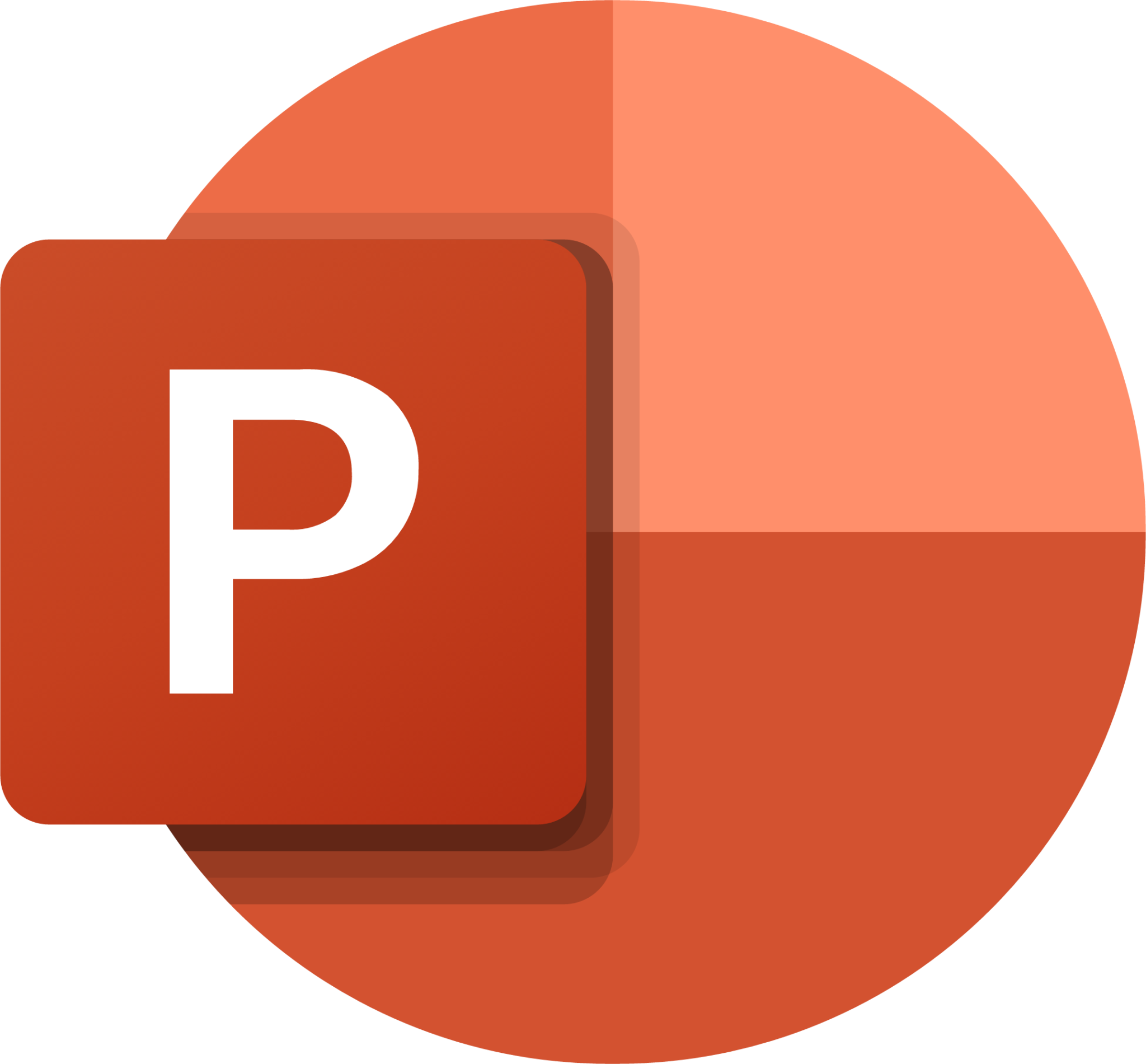 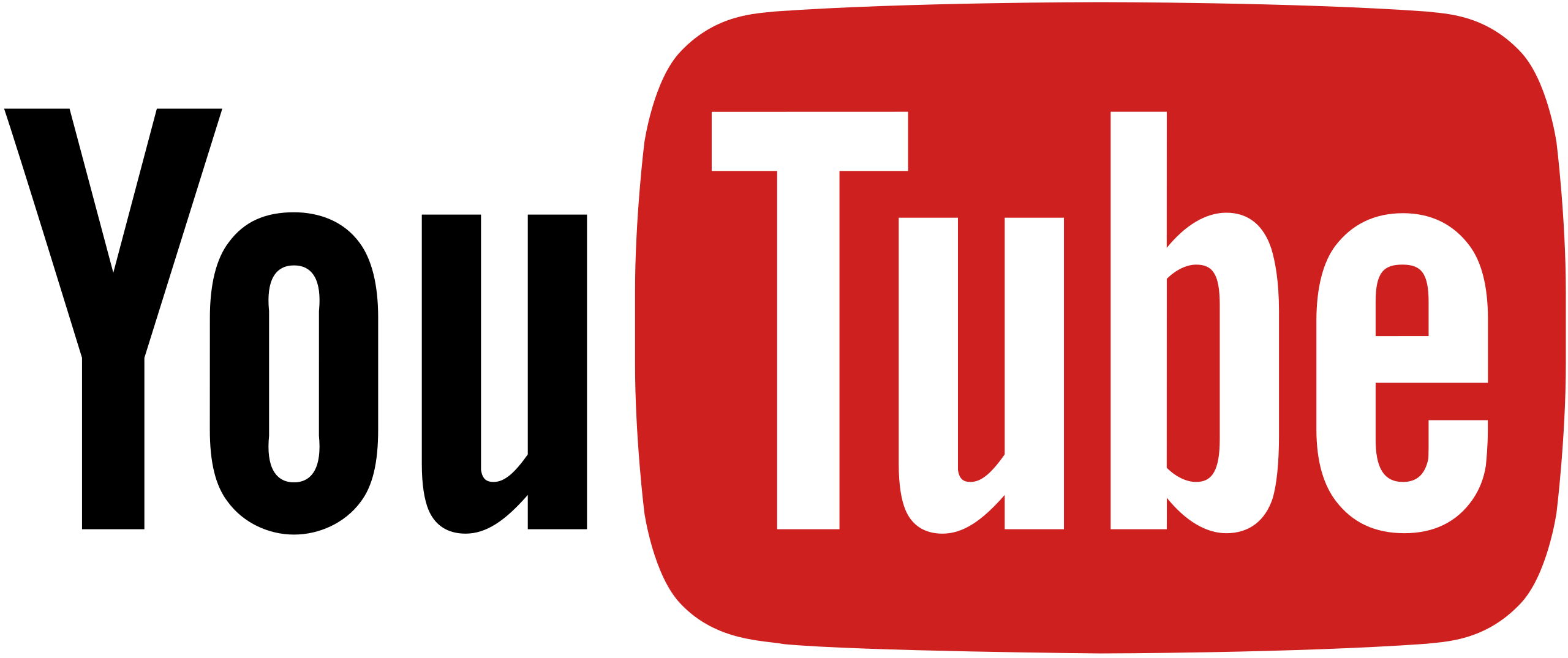 Pharisee Paul’s ἀπολογία to the Hebrews   Ἑβραῖος
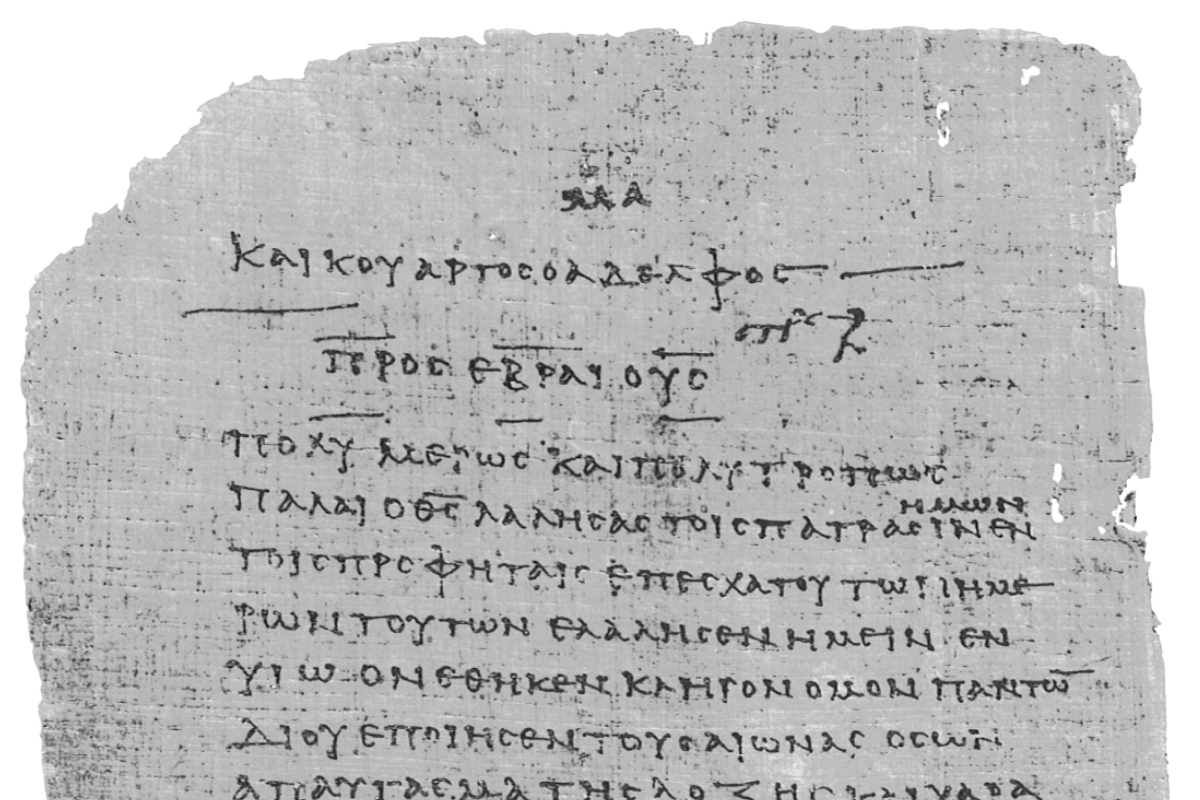 Cessation vs. Continuation   1st Corinthians 12:1-31 Paul clearly states
			            concerning spiritual gifts I don’t want you to be unaware


			   FREE books this evening for everyone!
			
			   Chapter 3 - details on Fruit of the Holy Spirit
					  EVERYONE exhibits God’s character

			   Chapter 4 - details on Gifts of the Holy Spirit
					 As HE wills for HIS purposes
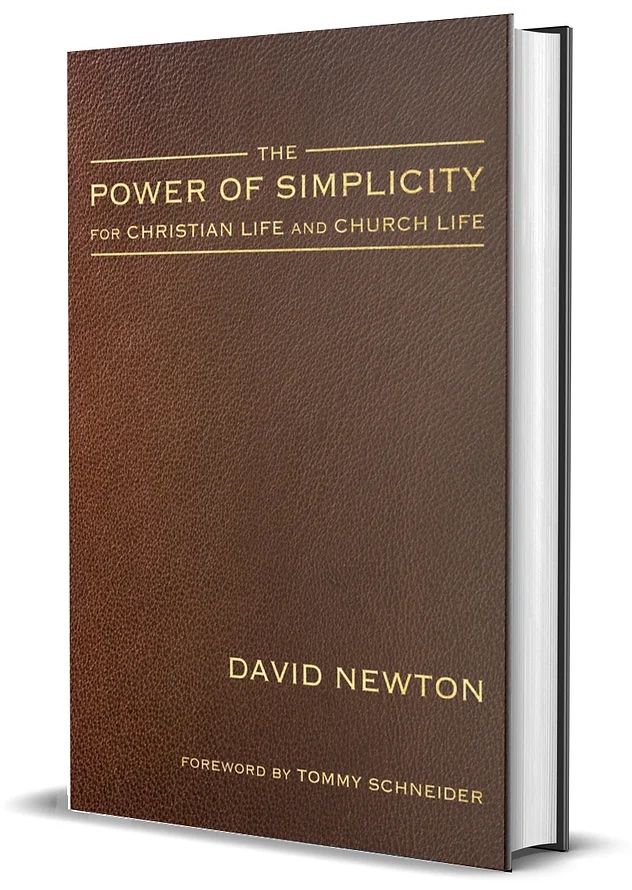 Pharisee Paul’s ἀπολογία to the Hebrews   Ἑβραῖος
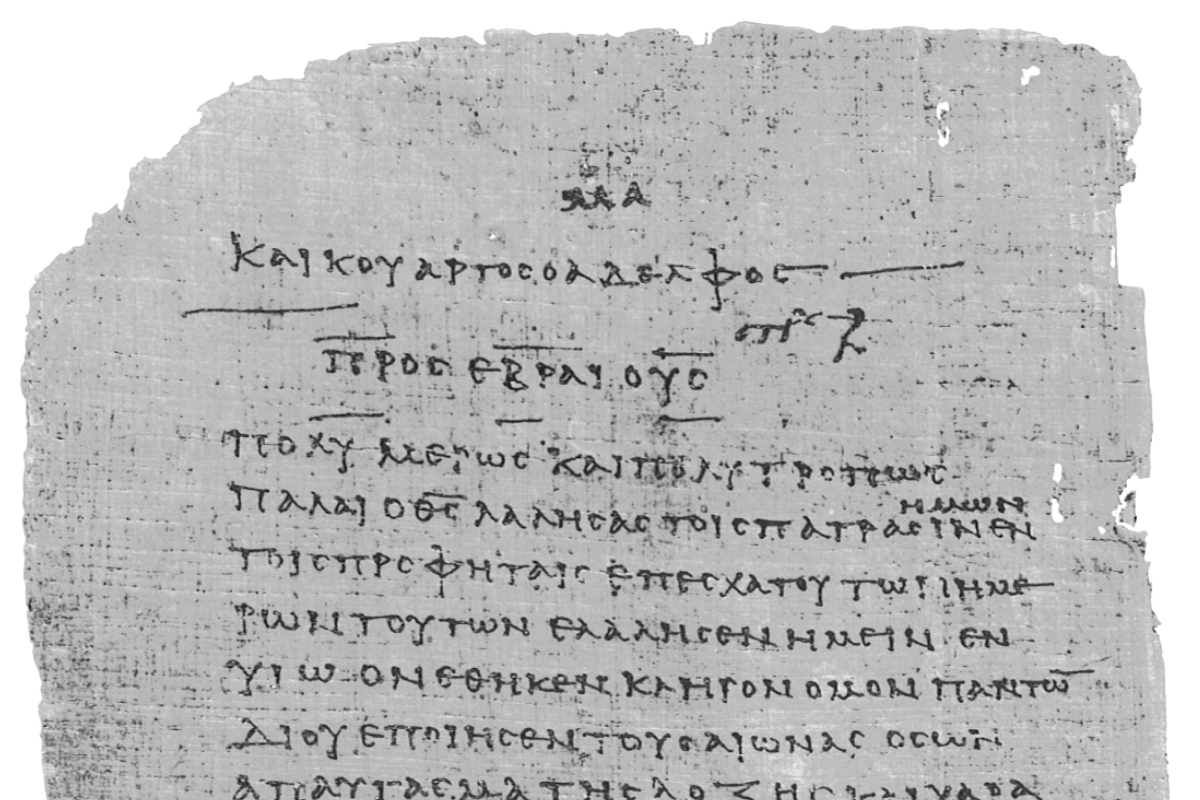 Jesus in His full glory

	Ephesians 3:18 in our future glorification we will be able to 
		              fully comprehend the four dimensions of Jesus

			πλάτος platos = full extent of Time

			μῆκος maykos = Length measure 

			ὕψος  hypsos = Height measure 

			βάθος bathos = Depth measure [like the sea]

Modern physics: 3 spatial + 1 temporal dimension = “spacetime”
Pharisee Paul’s ἀπολογία to the Hebrews   Ἑβραῖος
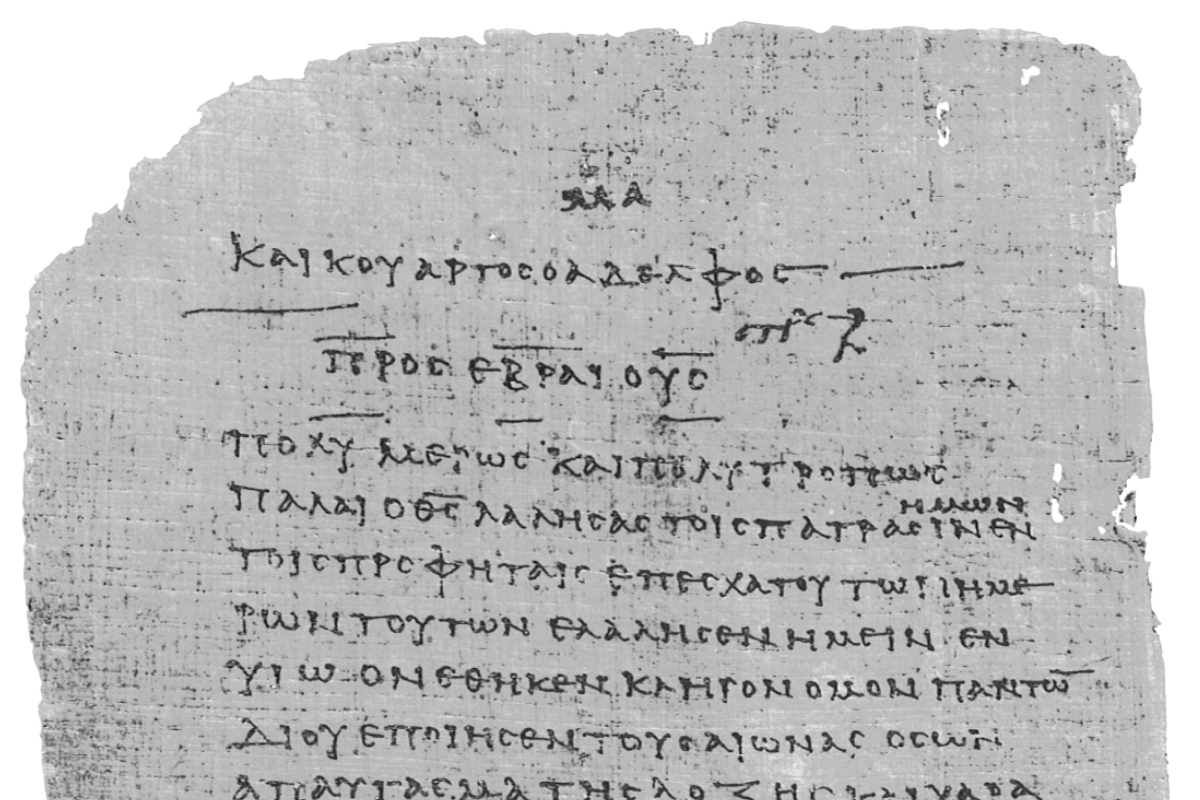 Remember last week Psalm 8  I mentioned the “Psalms Alive” worship chorus

Oh Lord our Lord how excellent Your Name is how excellent Your Name in all the 
Earth Your glory fills the heavens beyond the farthest star
When I think about the heavens the moon and all the stars, I wonder 
what You ever saw in me, but You took me and You loved me and You’ve given me 
a crown and now I’ll praise Your name eternally
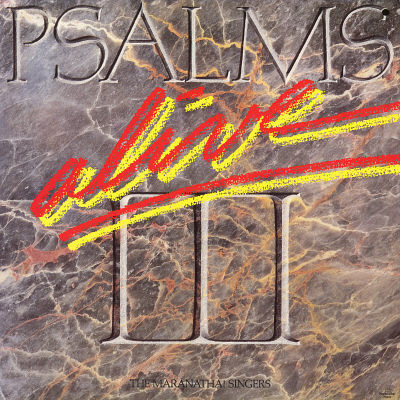 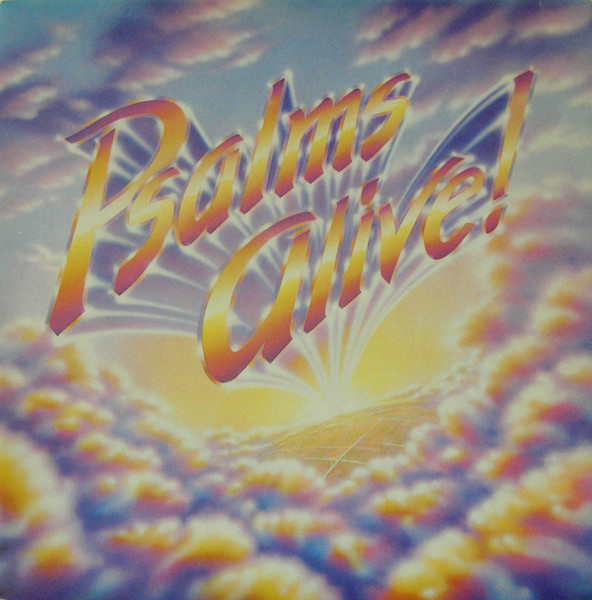 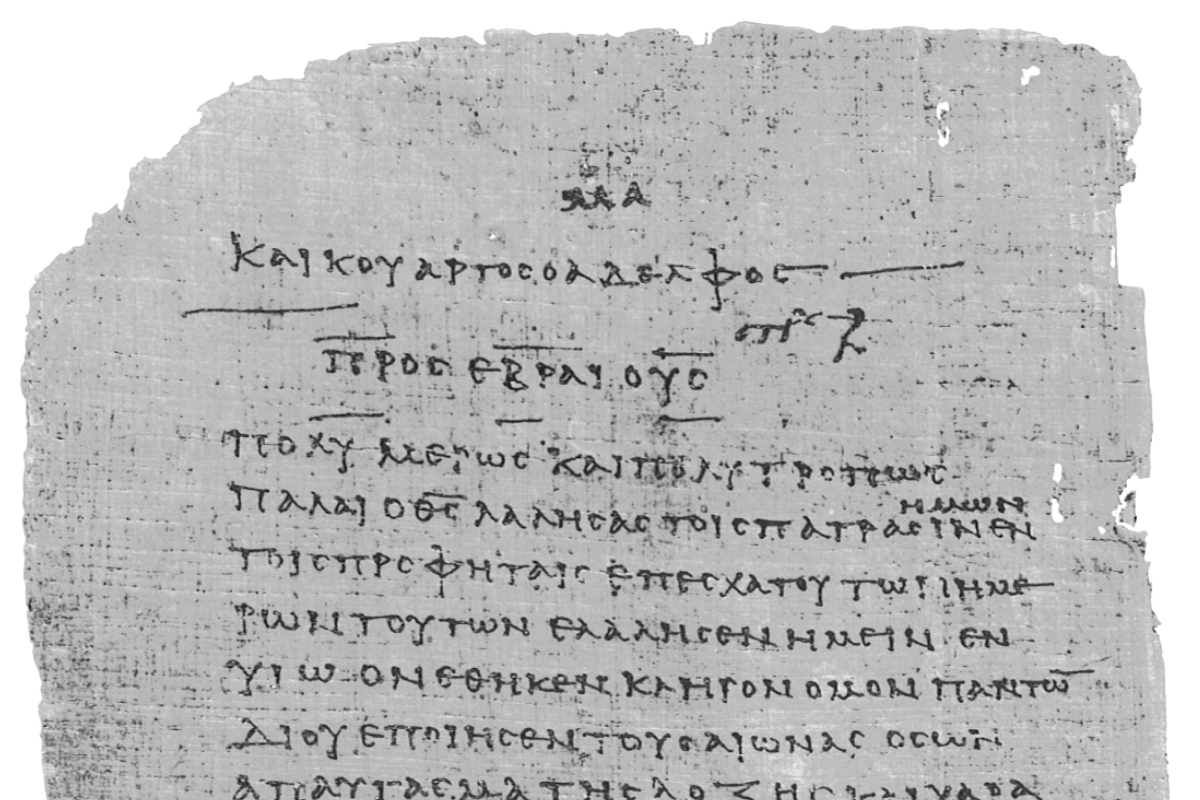 Remember last week Paul’s analogy of the runner finishing well to receive the prize
      consider again 1st Corinth. 9:24-25 run on Earth to receive corruptible stephanos
					      but WE run to receive incorruptible stephanos
	                                                     v26-27  I, Paul, run not with uncertainty
			                                           I discipline my body so that AFTER I have
			                              preached to others   I will not be disqualified
						                          I will not be cast aside


       Disqualified/Cast aside from what?
	NOT his salvation!    WHAT is Paul so concerned about?    INHERITANCE
	2nd Timothy 1:12 for I know whom I have believed and am persuaded that He is able 
			       to keep that which I’ve committed unto Him until that day
           John 10:27-28 My sheep know My voice and will never perish
	Eph. 1:13-14  the Holy Spirit is the down-payment on our redemption
	Romans 8:38-39  nothing can separate us from the love of God in Jesus Christ
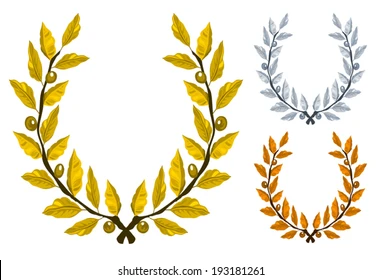 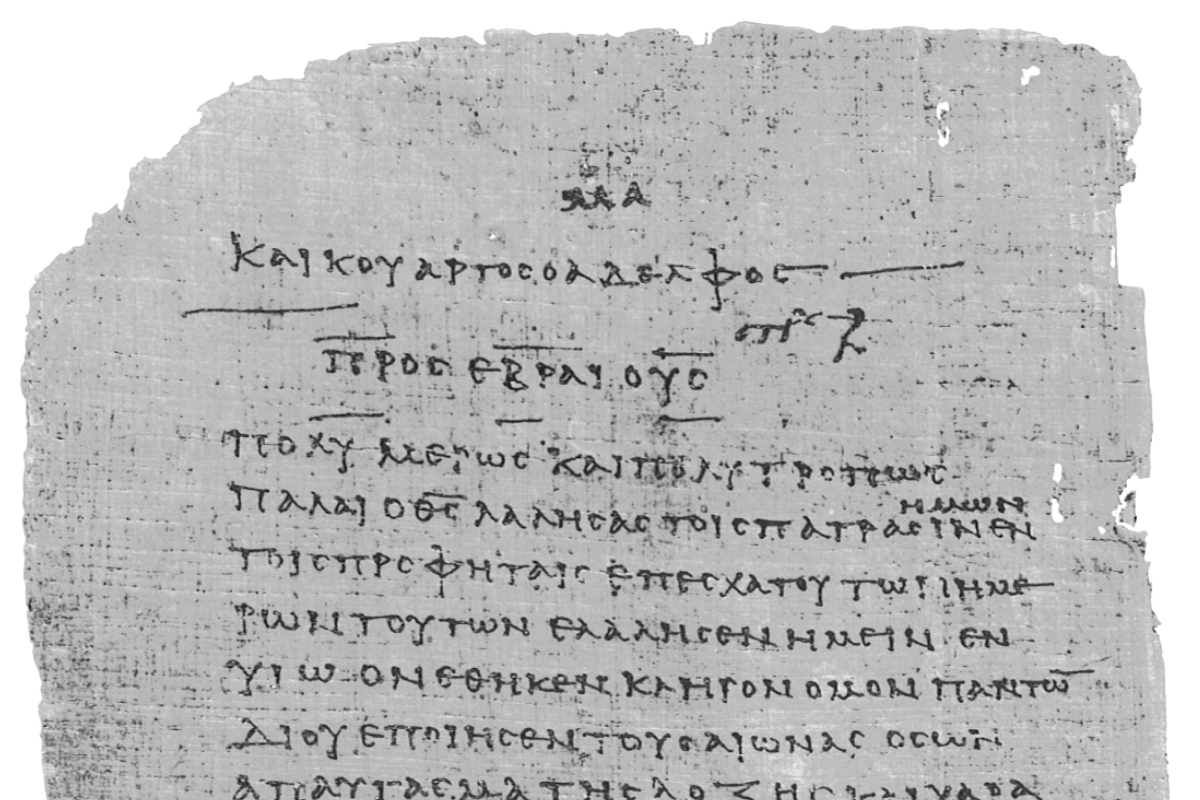 Quick Review/Details on Heb. 2:2 "the Law communicated thru ANGELS aggelos to Moses"

Galatians 3:19  Why the Law? It was added because of transgressions
		  having been ordained through angels 
        		           Greek = arranged, prescribed, appointed, delivered

Acts 7:53   Stephen speaking to Jewish religious leaders: 
	      you who received the law as ordained by angels, and yet did not keep it
                                   Greek = arranged, deposed [written deposition]

Exodus 19 no mention of angels functioning on Sinai between God and Moses with the Law 
but Acts 7:38 Stephen: Moses is the one who was in the congregation in the wilderness 
                                together with the angel who was speaking to him on Mount Sinai

Deuteronomy 33:2 records that 10,000 holy ones [angels] accompanied the Lord 
		       when He came to Sinai to meet Moses 

Flavius Josephus [Antiquities Book 15, Ch. 5:3] early 1st Century rabbis quote King Herod, 
                 “We have learned from God the most excellent of our doctrines
                                               and the most holy part of our Law by angels”
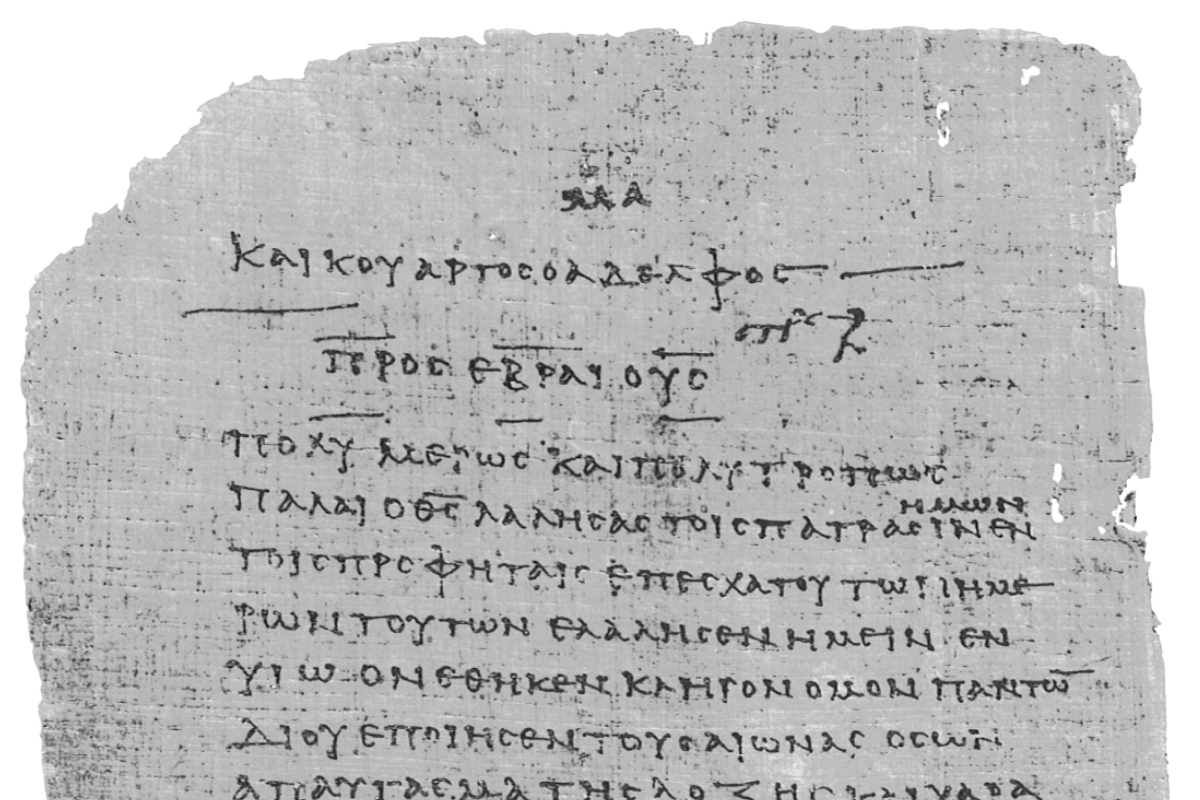 Quick Review/Details on Heb. 2:2 "the Law communicated thru angels aggelos to Moses"

Psalm 68:17  Could also very well be in support of Deuteronomy 3:2 how the Almighty was 
	          accompanied by a host of angels at Sinai as He gave the Law to Moses
	          chariots of God are myriads [thousands upon thousands] as 
	          the Lord is among them as at Sinai, in holiness.

God often dispatched His "messenger-angels" to deliver God’s direct Word to man:
	Genesis 19 direct word to Lot
	Exodus 3:2 angel of the Lord got Moses' attention to draw him to the bush not 
		       consumed by fire, then the Lord spoke directly to Moses
	Daniel 9:20-27 word to Daniel 
	Matt. 1:20-25   word to Joseph
	Luke 1:11-20    word to Zacharias
	Luke 1:26-38    word to Mary
	Acts 27:23-24   word to Paul
	Rev. 1:1	  revelation of Jesus, sent to and communicated by His angel to John
	Rev. 19:10	  John so overwhelmed he tried to worship this angel, who reminded
			  John “I’m fellow servant like you . . . . Worship God”
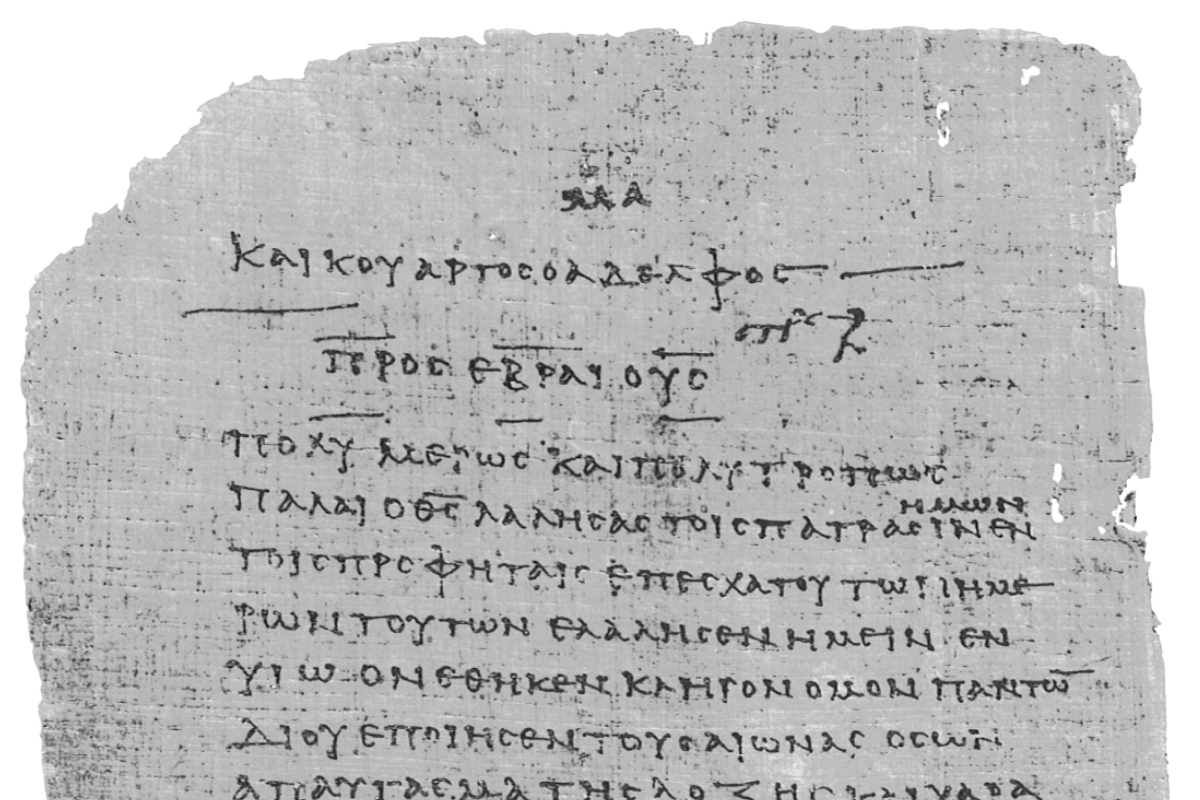 Paul’s Bibliography  reminder: Romans 15:4 Hebrew Scriptures for OUR benefit!!

2 Samuel 7:12-14 	Heb 1:5a
Psalm 2:7 		Heb 1:5b
Psalm 104:4 		Heb 1:7
Psalm 45:6-7 		Heb 1:8-9
Psalm 102:25-27 	Heb 1:10-12
Isaiah 34:4-12		Heb 1:12
Psalm 110:1 		Heb 1:13
Psalm 8:4-6 		Heb 2:5-10
Psalm 22:22 		Heb 2:12
Isaiah 8:17 		Heb 2:13
Isaiah 8:18 		Heb 2:13
Psalm 95:7-11  	Heb 3:7-11
Psalm 95:11		Heb. 4:3
Genesis 2:2 		Heb 4:4
Psalm 2:7 		Heb 5:6
Psalm 110:4  		Heb 5:6
Deut. 32:43 		Heb 6:1
Gen 22:16-17 		Heb 6:14
Psalm 110:4 		Heb 7:17
Psalm 110:4 		Heb 7:21
Exodus 25:40 		Heb 8:5
Jeremiah 31:31-34 	Heb 8:7-13, 10:15-18
Exodus 24:8 		Heb 9:20
Psalm 40:6-8 		Heb 10:5-10
Deut. 32:35 		Heb 10:30
Deut. 32:36 		Heb 10:30
Habakkuk 2:3-4 	Heb 10:37-38
Gen 21:12 		Heb 11:18
Prov. 3:11-12 		Heb 12:5-6
Deut. 9:19 		Heb 12:21
Haggai 2:6 		Heb 12:26
Deut. 31:6 		Heb 13:5
Psalm 118:6 		Heb 13:6
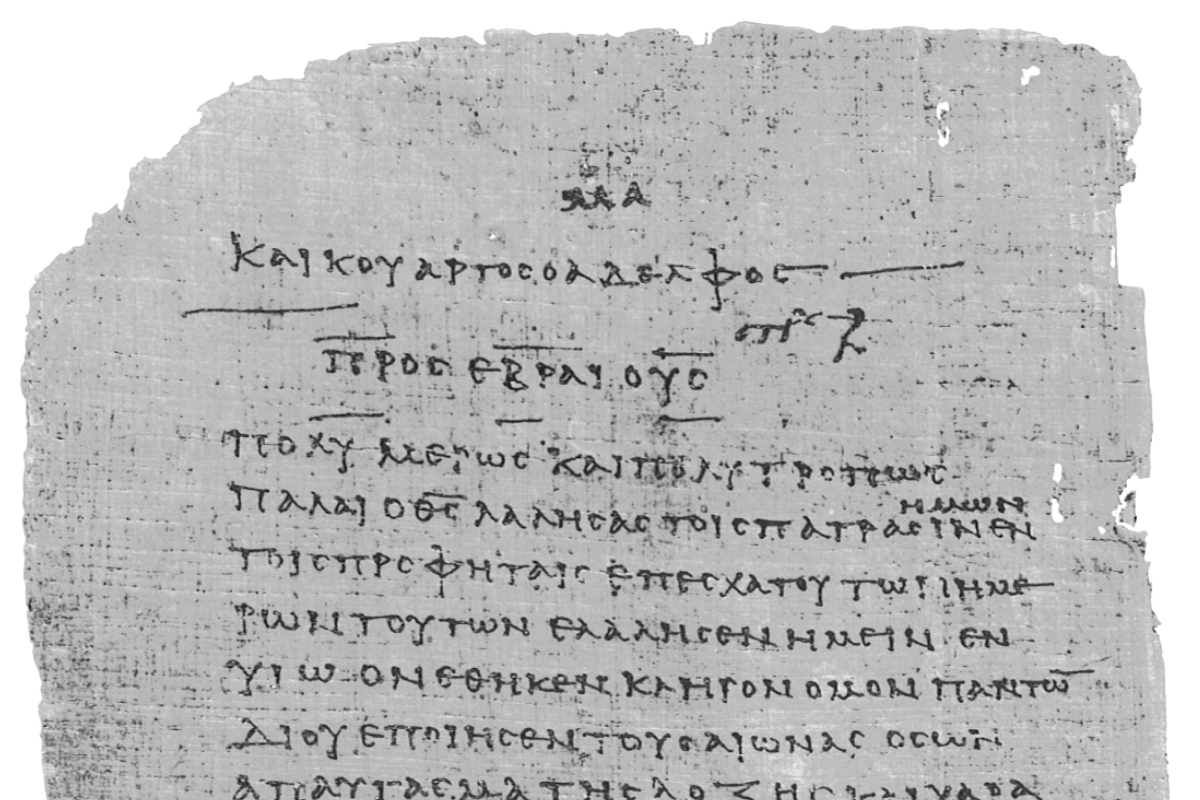 Last week:  Jesus for a short time made lower than angels for the suffering of death 
	         to experience death for all mankind . . .	

Hebrews 2:10-13 for it was fitting for Him, for whom are ALL things and thru whom 
	are ALL things, in bringing many sons to glory, to complete the Captain of their
	[archegos = captain] salvation [Jesus] thru sufferings for BOTH: 

				             1] He who sanctifies  [Jesus]   and 
				             2] those who are sanctified   [believers]

  are all from one Father, for which reason He [#1] is not ashamed to call them [#2]   His own adeplphos - Jesus became a man just like all mankind, so the one who
	       ἀδελφός        sanctifies can now refer to us as His very own brothers!
									      ἀδελφός adelphos
	  John 17:19 I sanctify Myself that they [brethren] also may be sanctified in truth
			 sanctify/sanctified - “set aside” “separated out”

   This is that ‘present tense’ of our salvation
Pharisee Paul’s ἀπολογία to the Hebrews   Ἑβραῖος
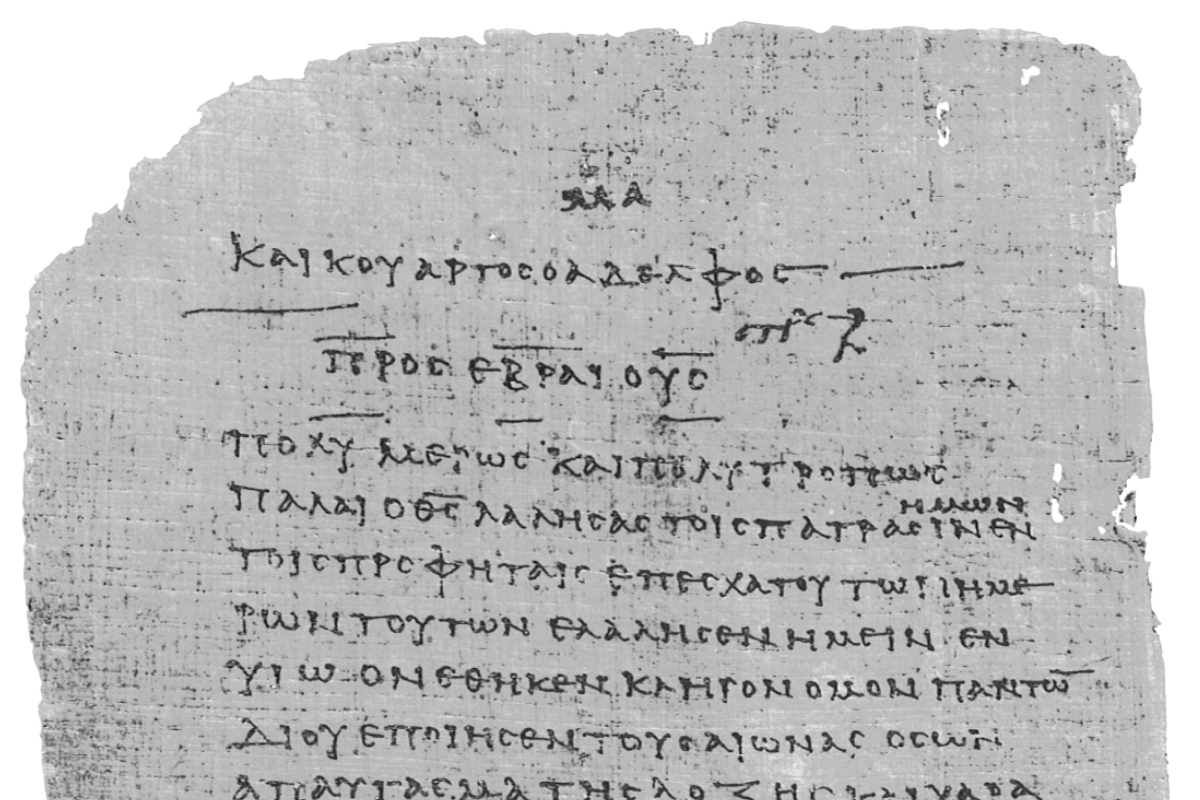 saying [about them]: “I will proclaim Your Name [Father] to My brethren, in the midst
								             ἀδελφός adelphos       
			   of the congregation I will sing Your praise” [exactly as Psalm 22]
				   ἐκκλησία ekklesia = assembly-congregation-church
   
	Jesus demonstrated HOW to walk by Faith in submission to the Father
                     He is our model for our daily life by the same Holy Spirit in Him, in us

	Paul will next cite Isaiah 8 as prophetic of THIS very principle!!

		   WHO are Jesus’ ἀδελφός ?  They are His Hebrew nation!
Pharisee Paul’s ἀπολογία to the Hebrews   Ἑβραῖος
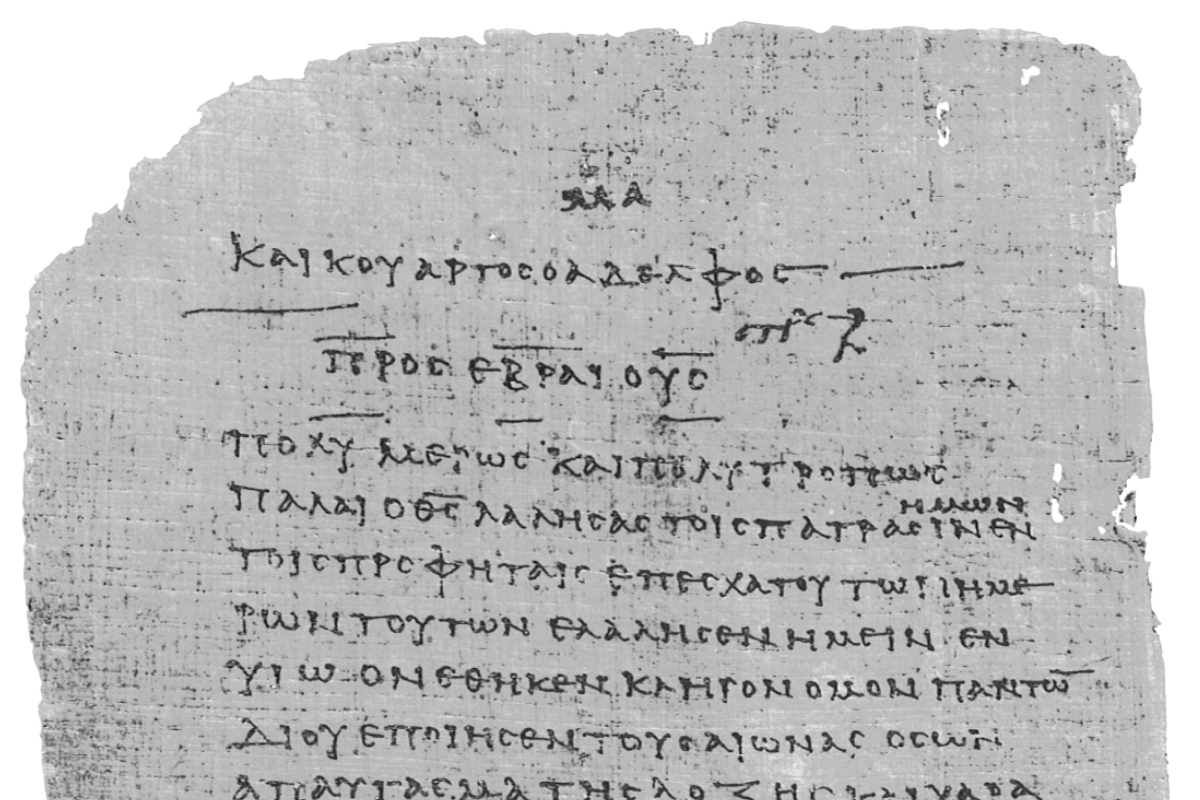 Hebrews 2:10-13

and again Jesus says: “I will put my trust in Him”  [Father as Isaiah 8:18 about his sons]
	      and “behold I [the One who sanctifies]     [first it’s about Jesus]
 	         the children [those who are sanctified] whom God has given me” [to Jesus]


	Paul: This is WHY Jesus became a man, our Kinsman, and walked like us
	         Jesus as a man put His trust in the Father, as an example to us 


            Confirms: Psalm 40:7 in the scroll of the book it is written of Me
		      Heb. 10:7  in the scroll of the book it is written of Me [we cover this later]

	Jesus said to the Pharisees: John 5:39 You search the Scriptures 
		                 because you think that in them you have eternal life
			     it is these [Hebrew Scriptures] that testify about Me
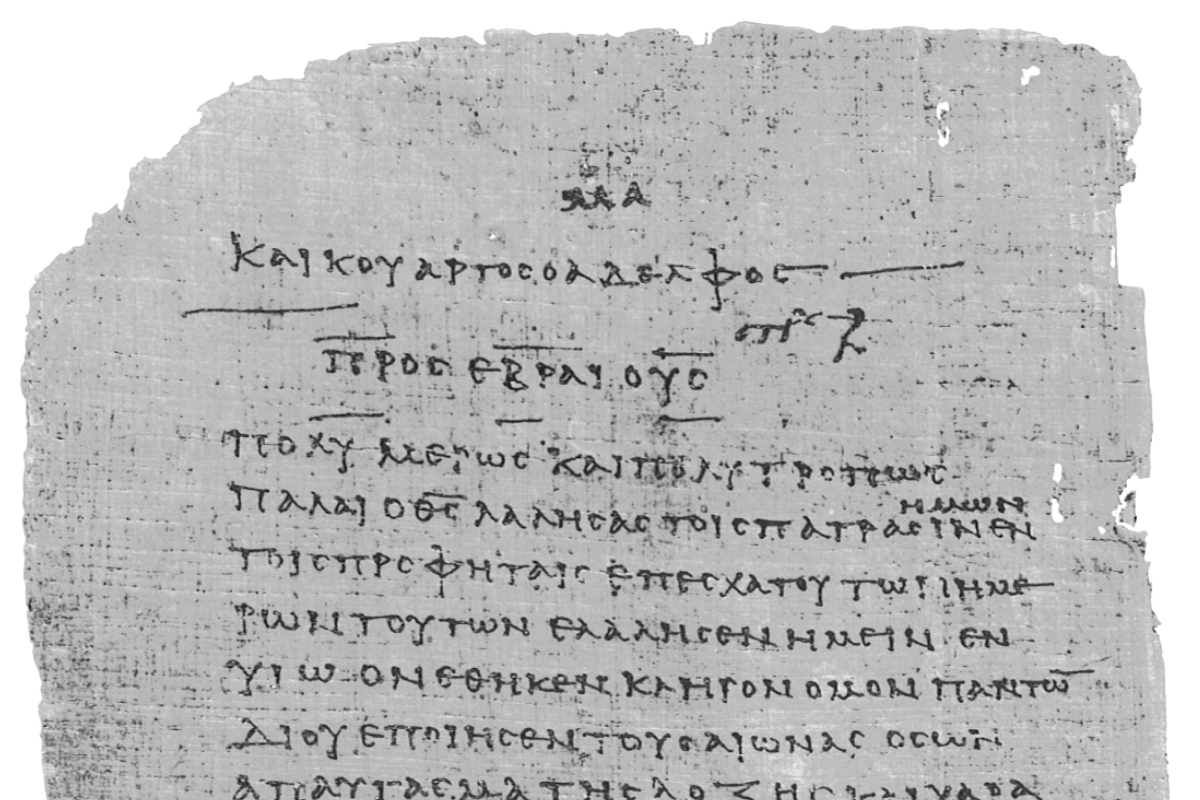 Hebrews 2:14-16
           Therefore, since the children [mankind] share in flesh and blood [that’s me and you]
	     He Himself likewise also partook of the same [flesh and blood, 100% man]
	that thru DEATH [as a man] He might render powerless him who had the
	power of death, that is, the “slanderer-accuser”  [devil, Satan]

	and then Free those [me and you] who thru fear death were subject to slavery [to sin] 
	all their lives - for assuredly He [Jesus] Does Not give help to angels!!
						   Colossians 2:18 do not worship angels
	but He DOES give help to the descendant of Abraham [you Hebrew believers]
					     σπέρμα sperma = ‘seed of Abraham’
		Abraham to Isaac, Jakob [Israel], Judah to Boaz, Obed, Jesse, to David

	as such He HAD to be made like His brethren in ALL things
		Jesus did not become an angel. He did not die on the cross for angels.
		Jesus DID become a man.           He died on the cross for mankind.

	This ENTIRE process is summarized by Paul in 1st letter to Corinth . . .
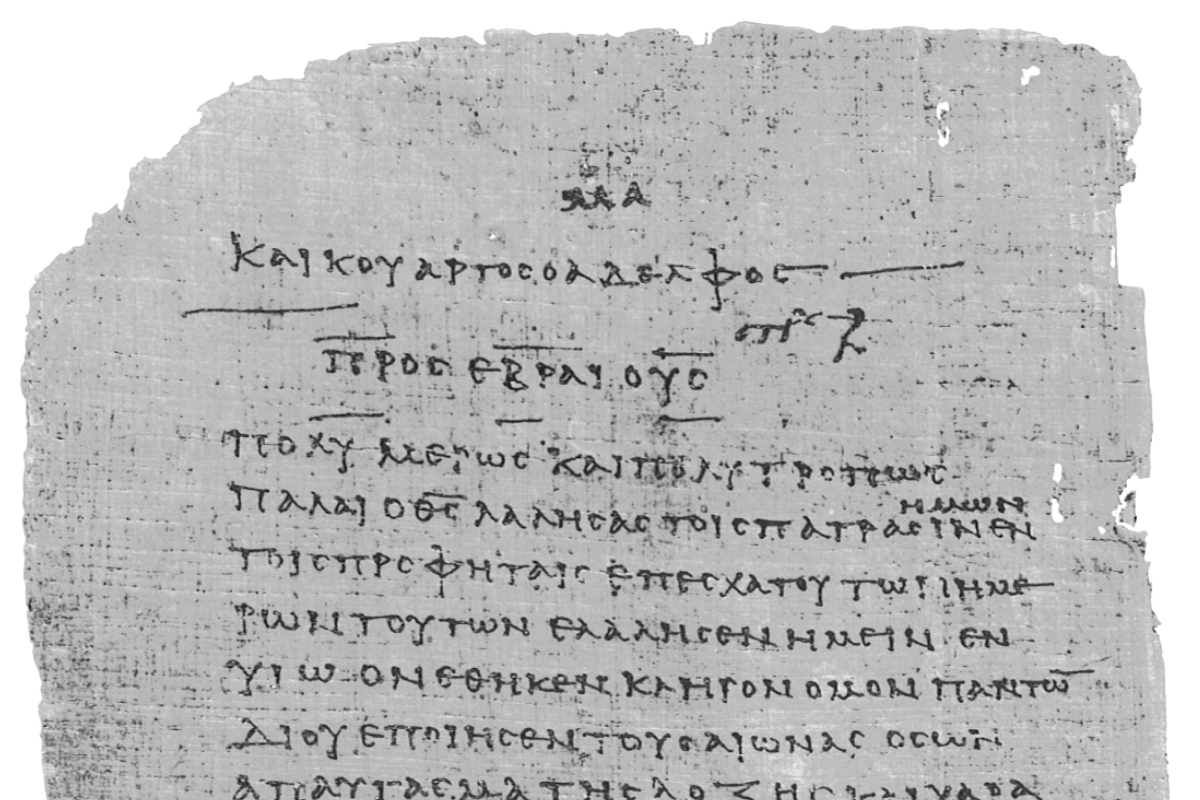 Jesus did not become an angel.     Jesus did not die for angels.

      Paul further clarifies Hebrews 2:14-18   it points to the Millennial Kingdom

	1st Corinth. 15:20-28 But now Christ has been raised from the dead
			       the first fruits of those who have already passed away - for since 
	by a man [Adam] came death, by a man [Jesus] also came the resurrection of the dead
	for as in Adam all die, so also in Christ all will be made alive  - Each in his own order: 
	1] Christ the first-fruits, after that 2] those who are Christ’s at His coming!!

	Then comes the end when He hands over the Kingdom to the God and Father
	when He has abolished all rule, all authority, and power - for He must reign 
	until He has put ALL His enemies under His feet - the last enemy that will be 
	abolished is death - for He [Father] has put all things in subjection under His feet [Jesus]
	but when He says, “ALL things are put in subjection,” it is evident that He [Jesus] 
	is excepted who put all things in subjection to Him - so when all things are subjected 
	to Him, then the Son Himself [Jesus] also will be subjected to the One [Father] 
	who subjected all things to Him, so that God may be all in all
Pharisee Paul’s ἀπολογία to the Hebrews   Ἑβραῖος
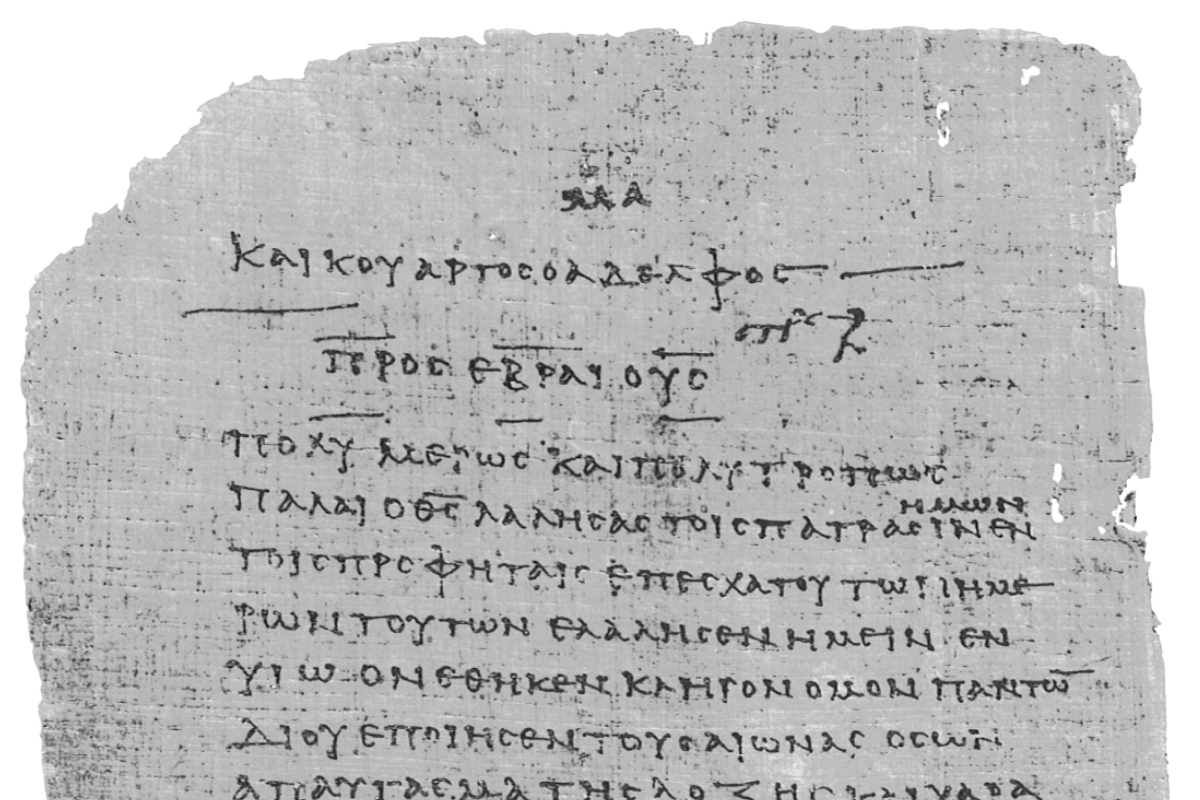 Hebrews 2:17-18       from v16: He HAD to be made like His brethren in ALL things . . .

   . . . so He might become a merciful and faithful High Priest in things pertaining to God
   to make propitiation for the sins of the people  [details in Chaps. 5-8]

   because since He Himself was tempted in that which He has suffered
   He is able to come to the aid of those who are tempted [mankind]
		      βοηθέω bon-theo “run to assist” [Father runs to the prodigal]

	Jesus was tempted as a man like we are, but He could not sin!!
		     ”opportunity to sin and interest to act” is our sin nature
		       Jesus DID not have the interest to follow thru on opportunity

	Matthew 4:1-11 Satan tempts His physical need for food
			   Satan tempts His physical protection by God’s angels
			   Satan tempts His position regarding the world
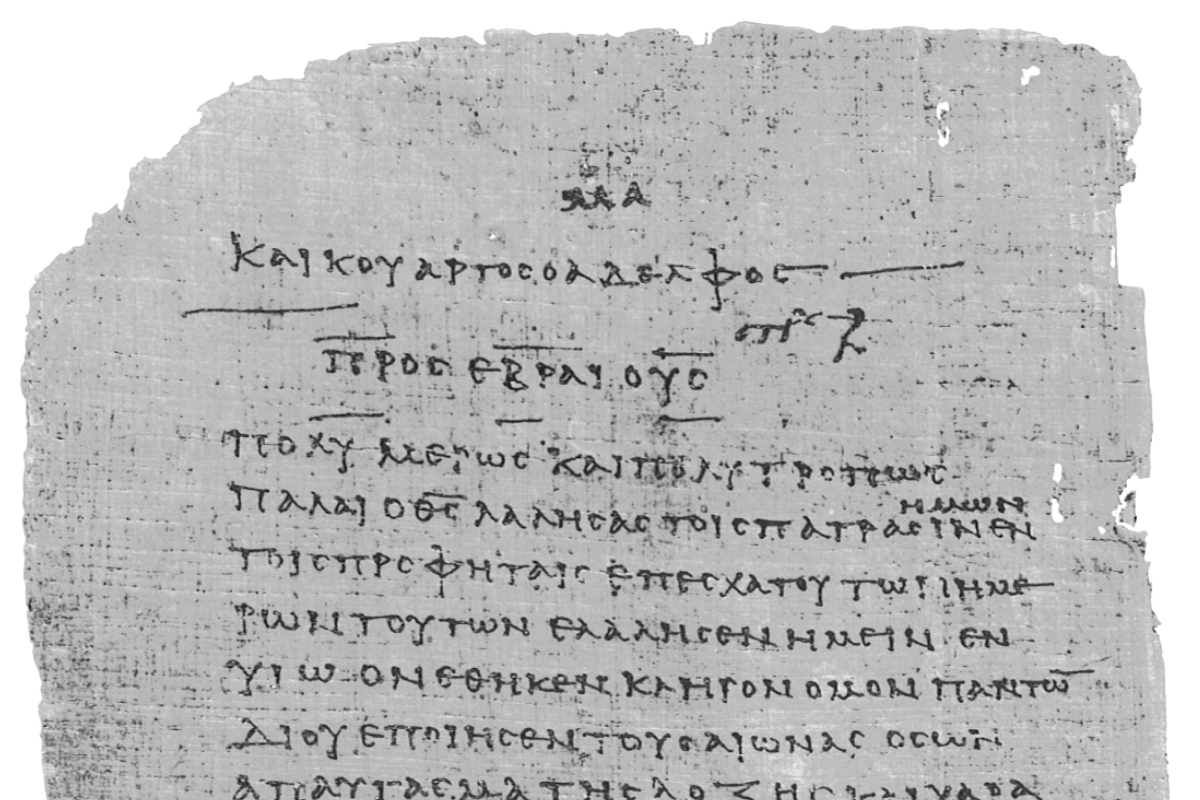 [NO chapter break]
           He is able to come to the aid of those who are tempted . . .

Hebrews 3:1 . . . therefore, holy brethren who are partakers of a Heavenly calling
	              consider Jesus the: 1] Apostle AND 2] High Priest of our confession
					 ἀπόστολος Apostolos = Ambassador-Emisary

      First: “holy brethren” is hagios adelphos  this PROVES Paul’s readers are believers!!
			          ἅγιος     ἀδελφός         They are his brothers in Christ

      Second: “partakers” is metochos μέτοχος = sharing in something of someone else
                       8 times in NT  7 by Paul  4 in Hebrews letter 3:1  3:14    6:4    12:8  

      Third:  Paul calls Jesus THE Apostle of our confession [Gospel]
	      Paul understands he is the Apostle to the Gentiles, so this is where he attributes
		  Jesus as the true “Abassador” to the Hebrew nation

	      Paul wants all his readers to KNOW that Jesus is their Apostle [not Paul]
	  	   Perhaps another reason Paul does not sign his name to Hebrews
Pharisee Paul’s ἀπολογία to the Hebrews   Ἑβραῖος
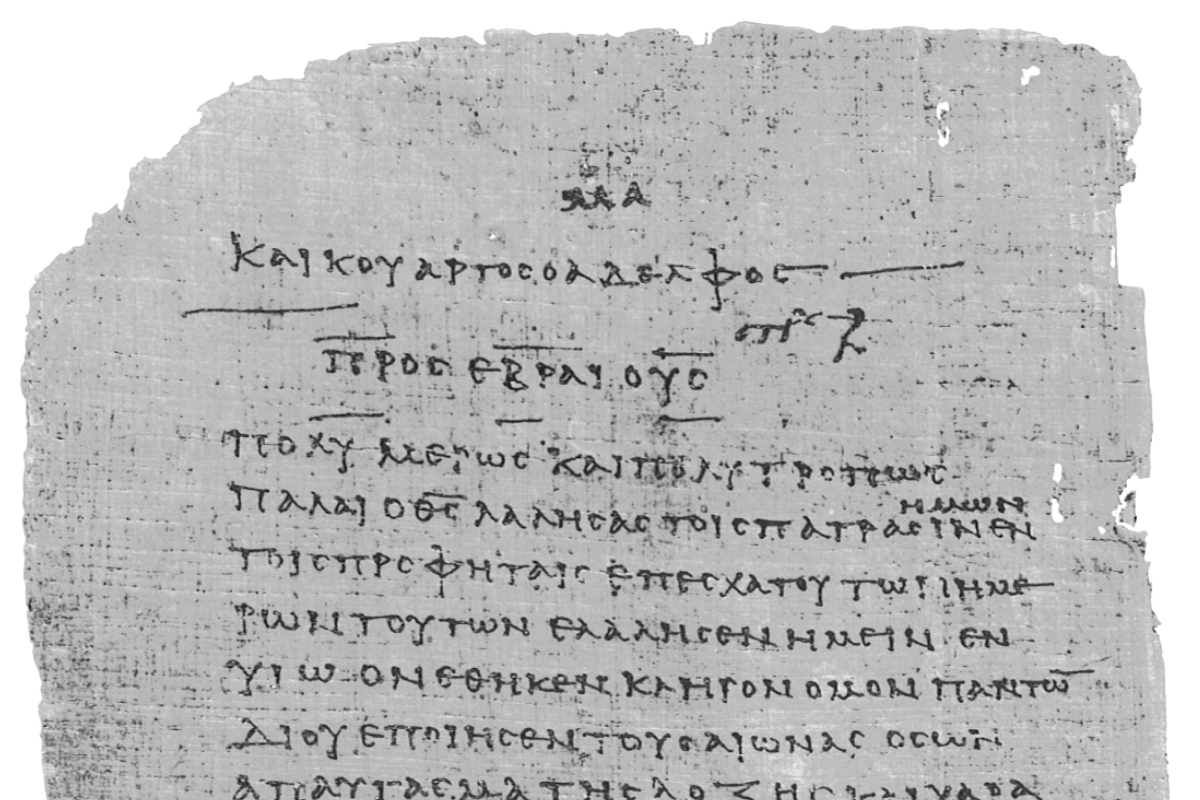 Hebrews 3:2-3
	He was faithful to Him [God the Father] who appointed Him
	as Moses also was faithful in all His house - for He [Jesus] has been counted 
	worthy of more glory than Moses - by just so much as the Builder of the
	house [Jesus] has more honor than the house [Moses, the Law, Hebrew nation]
		                     Jesus is the very substance of the Law!     John 5:46 again
		This “house”  οἶκος oikos = inhabited/lived-in dwelling place
		Paul no doubt means the “house of Israel”

	Remember: Joseph and his brothers and father Jakob [Israel] and entire family go
		         into Egypt from Abraham’s lands at oaks in Mamre as a family-clan
		         Abram the pagan Chaldean from Ur “from you I will build great nation”
		         They Exodus Goshen as that “nation of Israel” 500K-to-1M people

	JESUS is worthy of more than Moses . . . “we have Moses and the Law”
		   Jesus is far superior to Moses and is the fulfillment of that Law
Pharisee Paul’s ἀπολογία to the Hebrews   Ἑβραῖος
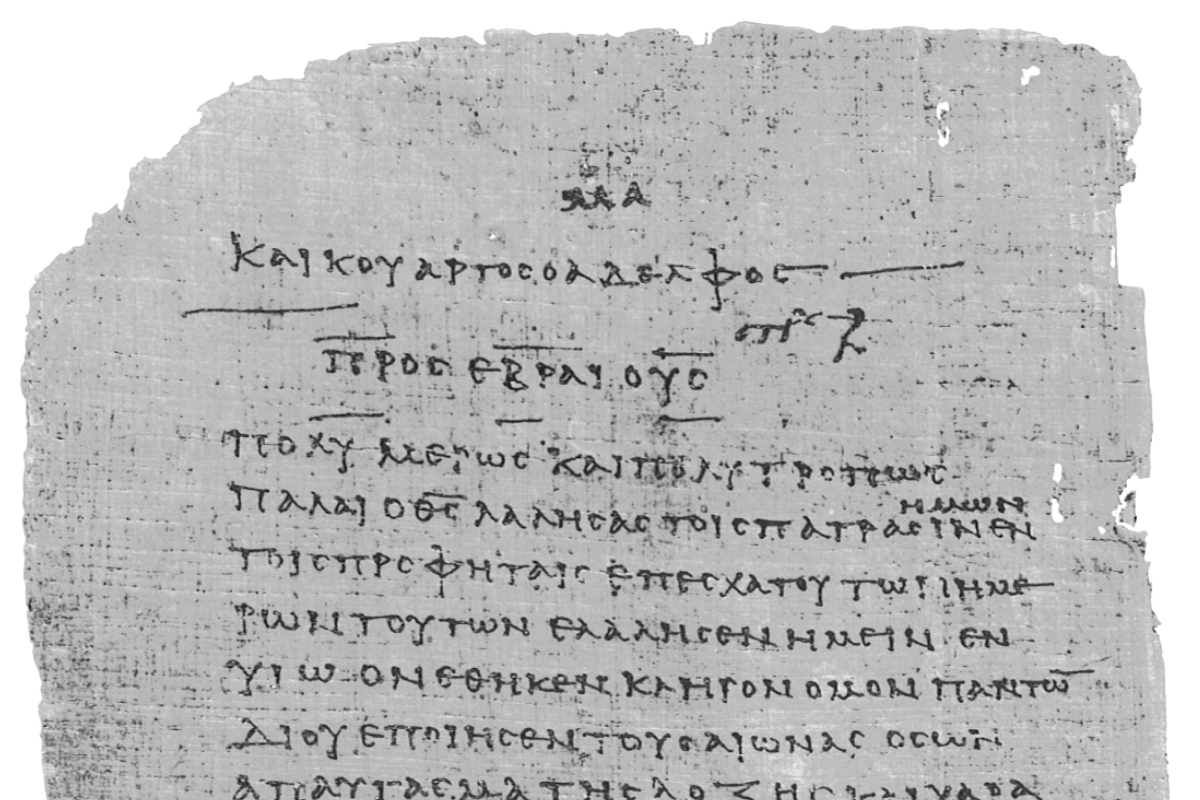 Preview What’s Coming Feb. 24th
	         Jesus is Far Above/Superior to MOSES

	Moses					Jesus
	- led Israel from bondage			- leads from bondage of sin
	- led Israel from wilderness			- leads to eternal glory
	- builds temporary tabernacle		- “the” Tabernacle among men
	- sin nature from Adam + Abraham 	- entirely without sin
	- man of God					- is God
	- king in Jeshurun [Deut. 33:5]		- King of all kings
	- THE prophet spoke God’s Word		- fulfillment of that Word
	- a priest to God [Ex. 24:6]			- our Great High Priest
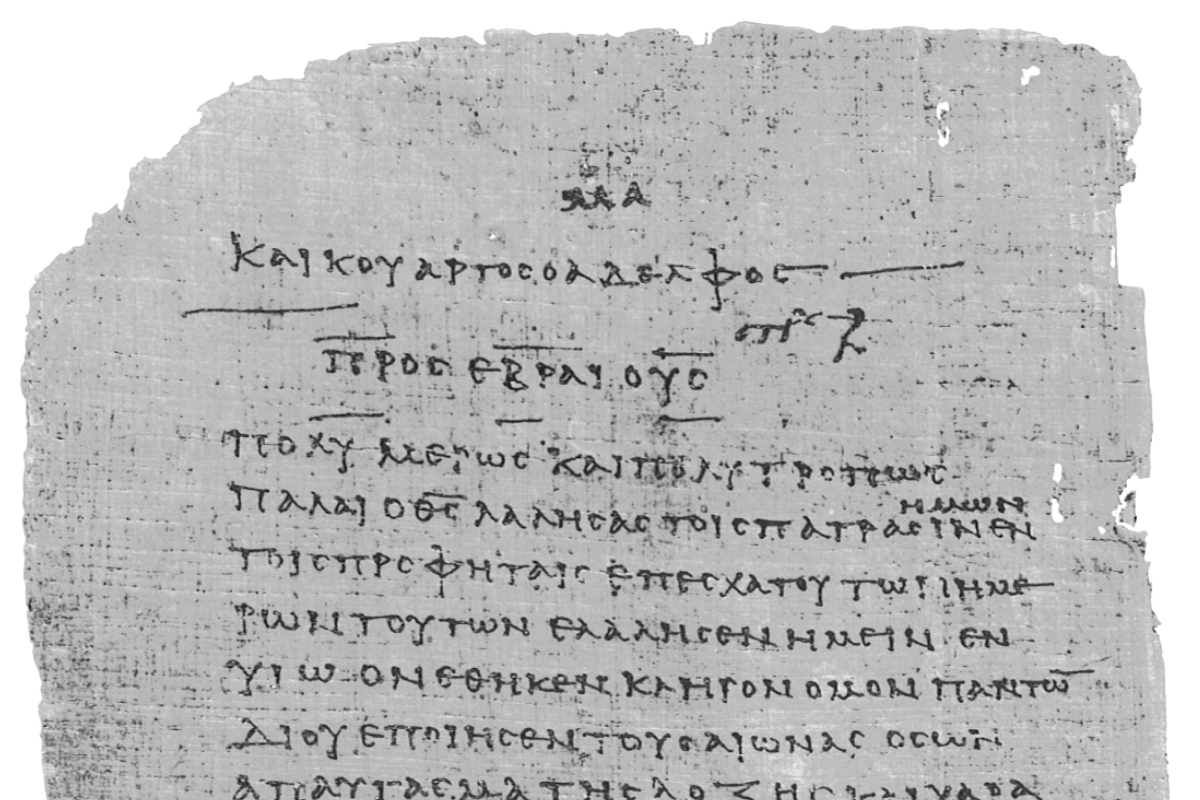 Pharisee Paul’s ἀπολογία to the Ἑβραῖος
NEXT WEEK
     No Study  Feb. 17th 
    President’s Holiday

       BACK
         Monday  
         February 24th